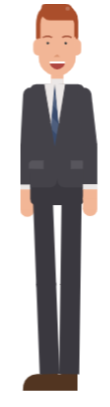 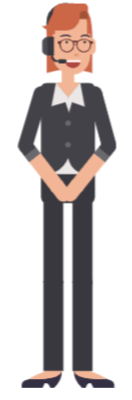 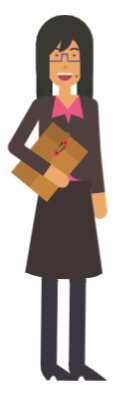 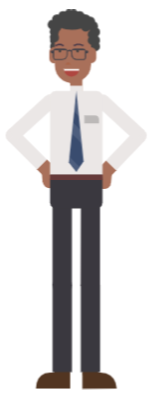 Raj
Mei
Emma
Luca
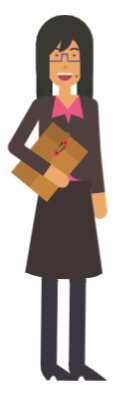 Which describes Mei best?
Indulgent

Restraint
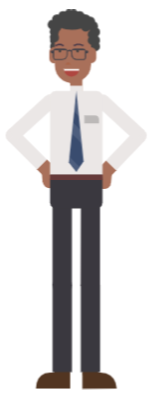 Which fits Raj style?
High Uncertainty Avoidance

Low Uncertainty Avoidance
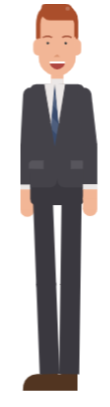 How would you describe Luca?
Collectivist

Individualist
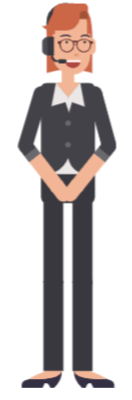 How does Emma approach leadership?
High Power Distance

Low Power Distance
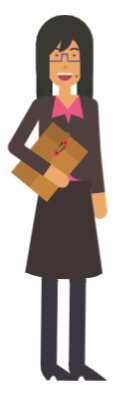 What’s Mei’s focus?
Long-term Orientation

Short-term Orientation
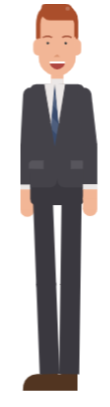 What do you think?
Masculine culture

Feminine culture
Cultural Dimensions at Work:

Hofstede’s Theory
Lesson Outcomes:
Identify and interpret key workplace behaviors through the lens of Hofstede’s Cultural Dimensions Theory.

Reflect on and connect Hofstede’s model to their own team dynamics.
Raj and Emma discuss the team’s next campaign. Emma proposes  highlighting the company’s legacy and past wins. Raj pushes a message centered on innovation and potential.
Suddenly, shocking news: one of the team members quits! Raj wants to rewrite the entire project plan. Emma suggests reassigning tasks on the fly and adjusting deadlines later.
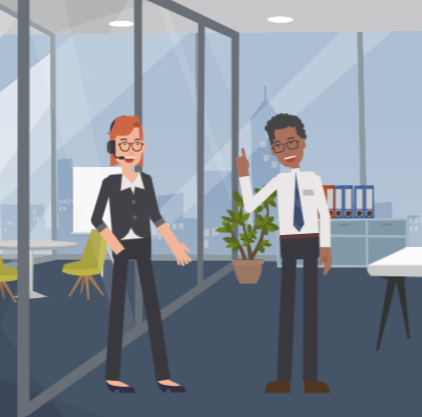 High uncertainty avoidance vsLow uncertainty avoidanceLong-term vs Short-term orientation
Long-term vs. Short-term orientation
High uncertainty avoidance vsLow uncertainty avoidance
What are the benefits of each approach in the workplace?

Have you seen these mindsets in your team or organization?
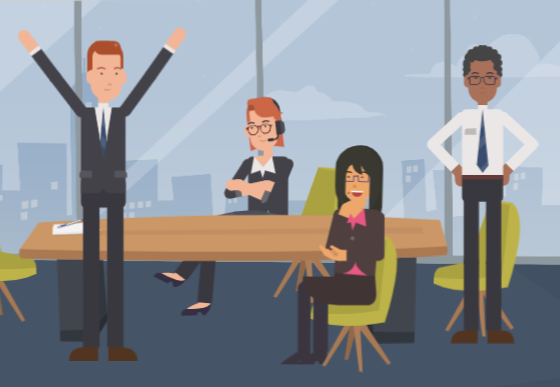 Luca informs the team
that he quits!

He got a new position
in a different country.
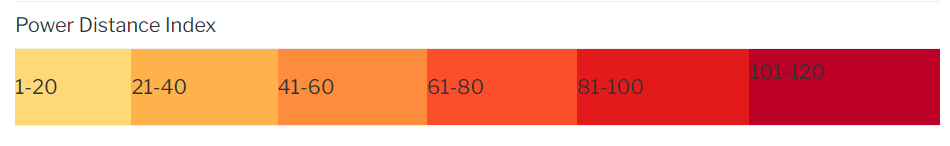 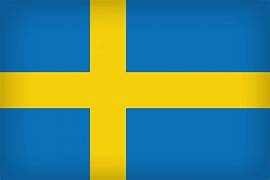 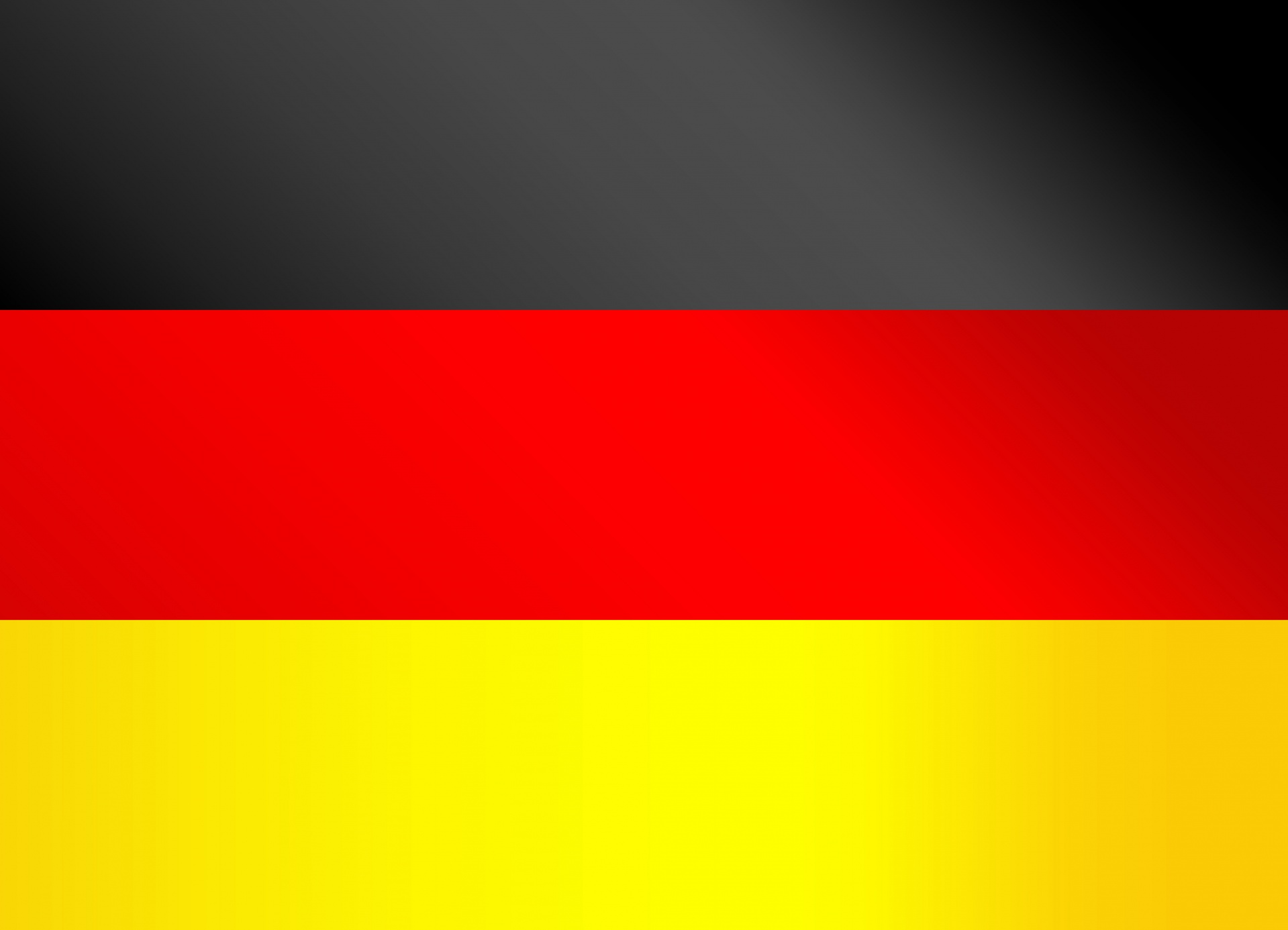 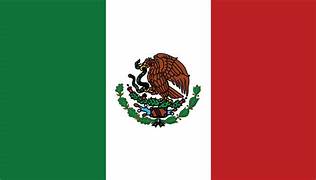 Germany
Mexico
Sweden
Power Index
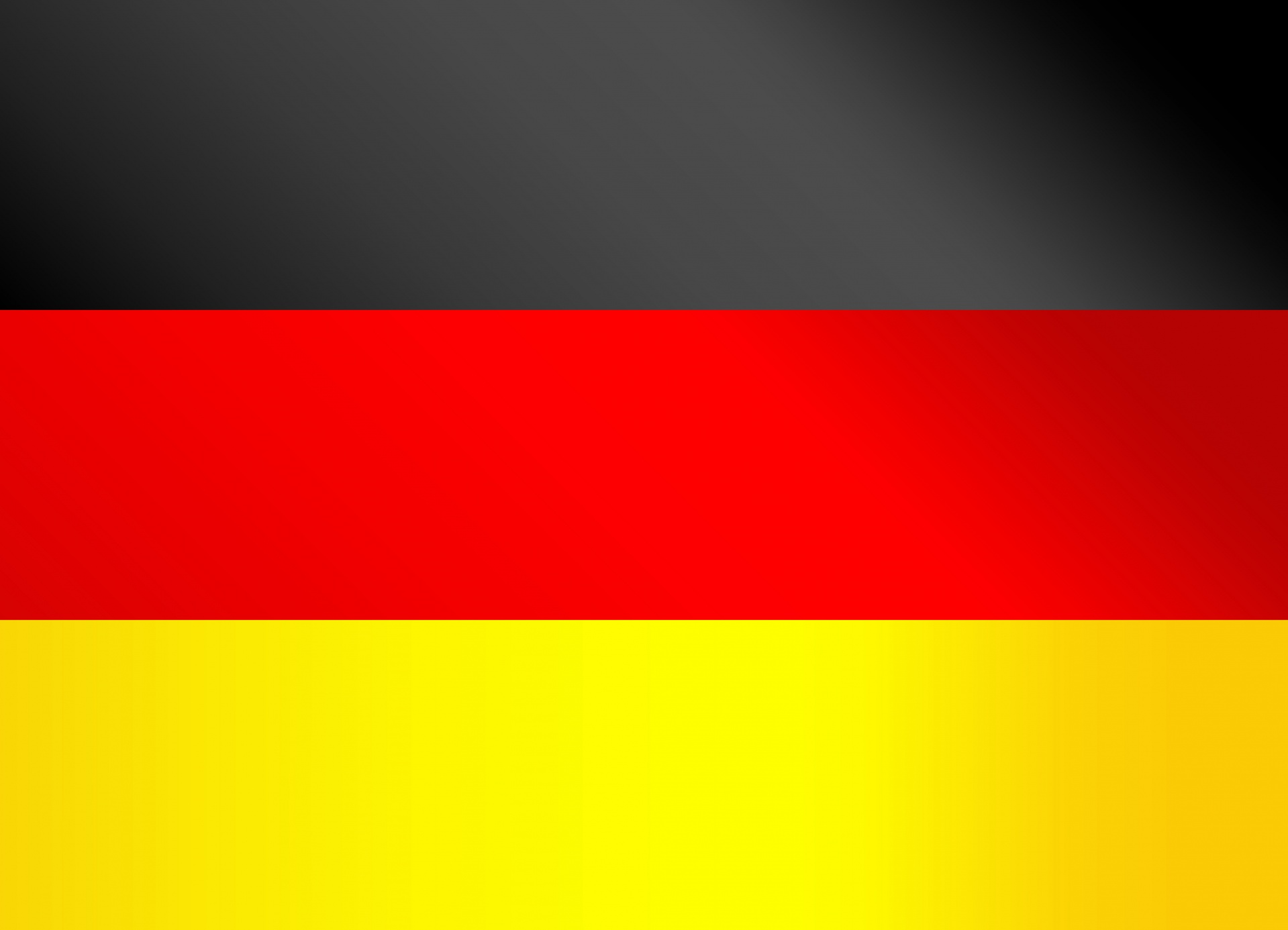 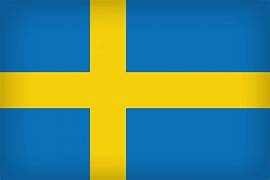 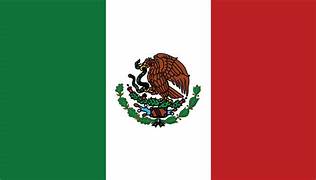 - What Power Index do these countries have?- What do you think about the representation of collectivism vs. individualism in these countries?
Power Index
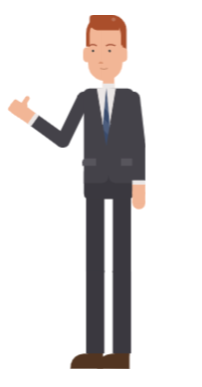 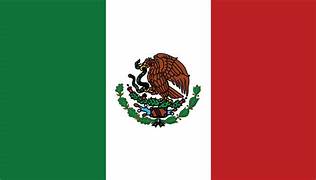 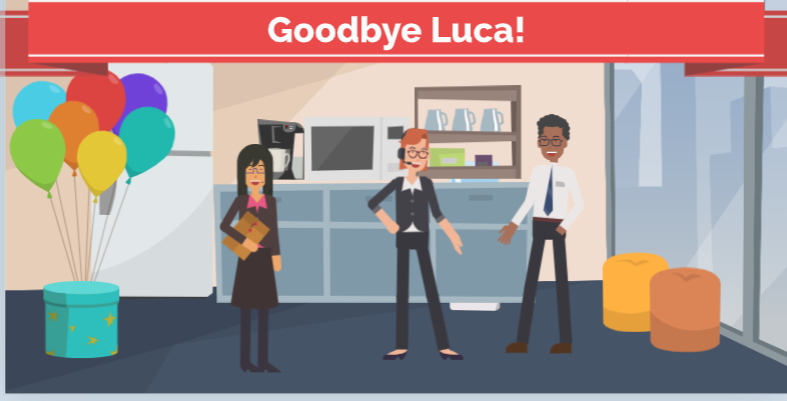 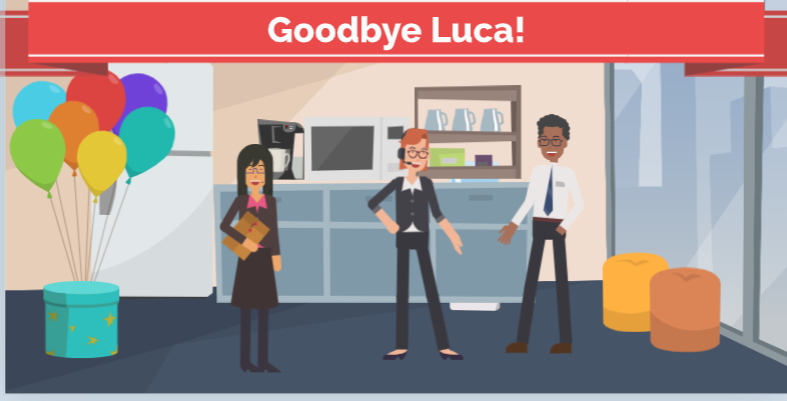 Individulaist vs Collectivist

Indulgent vs. Restraint

Power Distance
Luca is leaving the company.Mei wants a fun party.Raj prefers a formal 
thank-you email.
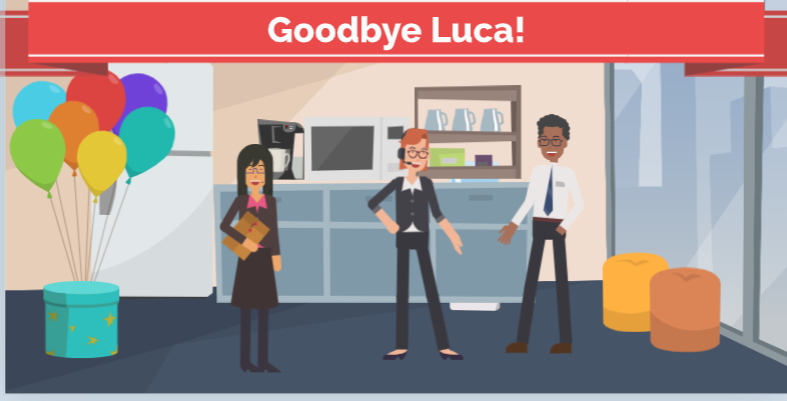 Individulaist vs Collectivist

Uncertainty Avoidance

Masculinity vs. Femininity
Raj wants to give Luca a 
trophy for performance.Emma suggests a small 
lunch to say thanks.
Create a quick 1-2 minute workplace conflict involving your assigned dimension. Keep it simple – what’s the issue and response.
Masculinity vs. Femininity
Indulgent vs. Restraint
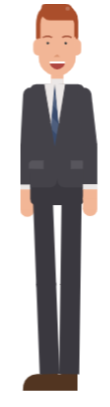 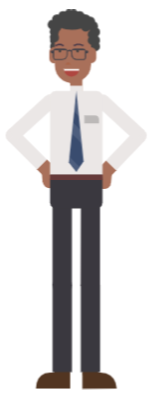 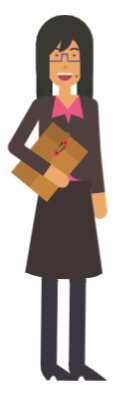 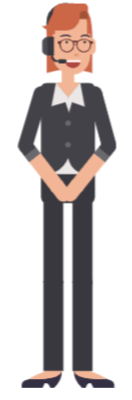 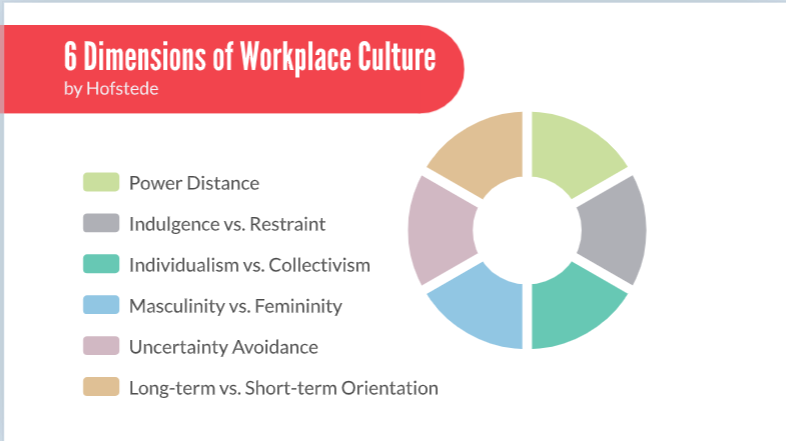 Lesson Outcomes:
Identify and interpret key workplace behaviors through the lens of Hofstede’s Cultural Dimensions Theory.

Reflect on and connect Hofstede’s model to their own team dynamics.
Reflective Writing
• Reflect on a cultural misunderstanding and apply Hofstede’s model
• Interview a colleague about their work style—identify a dimension
• Describe how one dimension appears in your current workplace
Thank you!
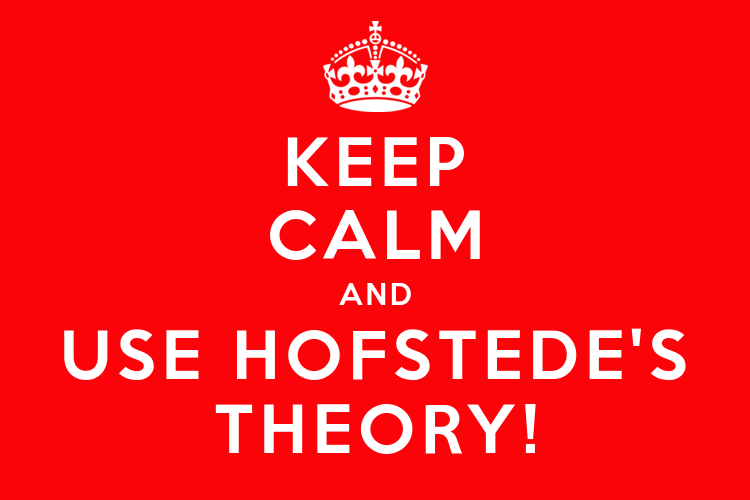